YOUR LOGO
个人理财
金融理财投资PPT
TRISOMY - TRILOGY SCIENCE FICTION
主讲人：xiazaii
演讲时间：20XX
CONTENTS
输入标题内容
输入标题内容
输入标题内容
输入标题内容
详细内容……点击输入本栏的具体文字，简明扼要的说明分项内容，此为概念简明扼要的说明分项内容。
详细内容……点击输入本栏的具体文字，简明扼要的说明分项内容，此为概念简明扼要的说明分项内容。
详细内容……点击输入本栏的具体文字，简明扼要的说明分项内容，此为概念简明扼要的说明分项内容。
详细内容……点击输入本栏的具体文字，简明扼要的说明分项内容，此为概念简明扼要的说明分项内容。
03
01
04
02
PART 01
添加标题内容
PLEASE ENTER YOUR DETAILED TEXT HERE, THE CONTENT SHOULD BE CONCISE AND CLEAR, CONCISE AND CONCISE DO NOT NEED TOO MUCH TEXT MODIFICATION AND EXPRESSION。
标题文字添加此处
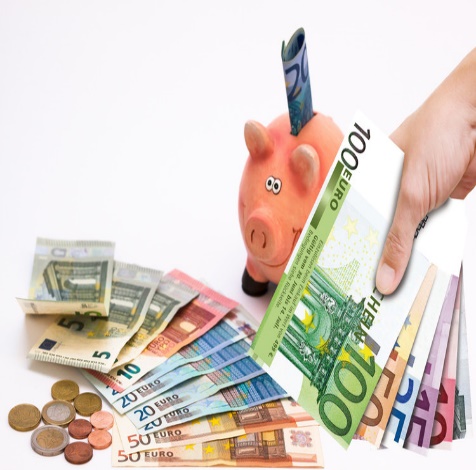 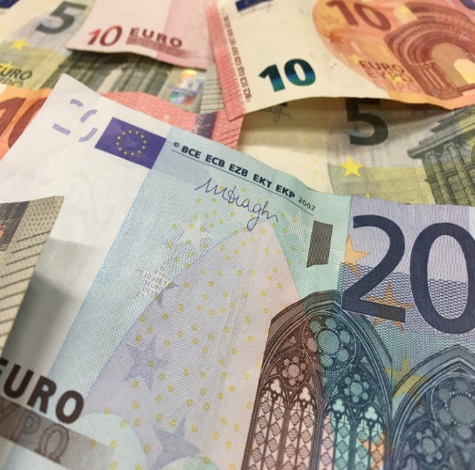 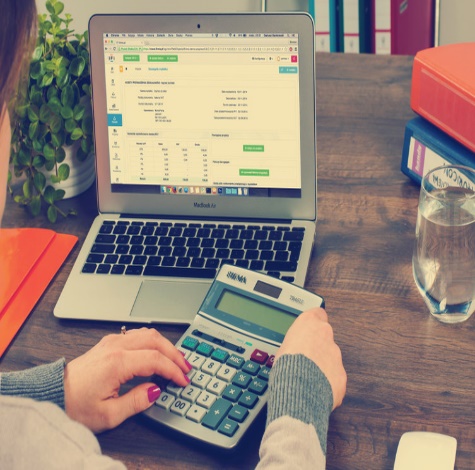 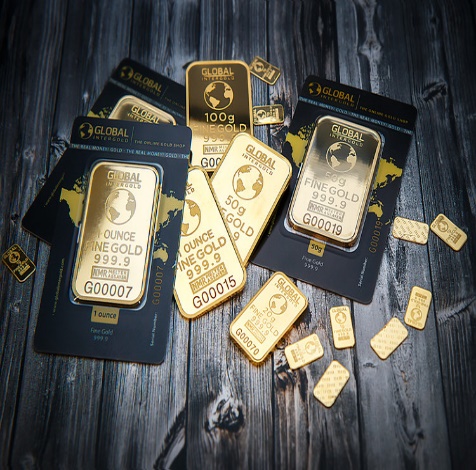 标题文字添加
标题文字添加
标题文字添加
标题文字添加
用户可以在投影仪或者计算机上演示投影仪或算机也可以将演示文稿打印出来制作成胶片
用户可以在投影仪或者计算机上演示投影仪或算机也可以将演示文稿打印出来制作成胶片
用户可以在投影仪或者计算机上演示投影仪或算机也可以将演示文稿打印出来制作成胶片
用户可以在投影仪或者计算机上演示投影仪或算机也可以将演示文稿打印出来制作成胶片
标题文字添加此处
标题文字添加
标题文字添加
用户可以在投影仪或者计算机上演示也可以将演示文稿打印出来制作成胶片
用户可以在投影仪或者计算机上演示也可以将演示文稿打印出来制作成胶片
标题文字添加
标题文字添加
用户可以在投影仪或者计算机上演示也可以将演示文稿打印出来制作成胶片
用户可以在投影仪或者计算机上演示也可以将演示文稿打印出来制作成胶片
标题文字添加此处
标题文字添加
文字添加
文字添加
文字添加
文字添加
用户可以在投影仪或者计算机上演示也可以将演示文稿打印出来制作成胶片用户可以在投影仪或者计算机上演示也可以将演示文稿打印出来制作成胶片用户可以在投影仪或者计算机上演示也可以将演示文稿打印出来制作成胶片用户可以在投影仪或者计算机上演示也可以将演示文稿打印出来制作成胶片
PART 02
添加标题内容
PLEASE ENTER YOUR DETAILED TEXT HERE, THE CONTENT SHOULD BE CONCISE AND CLEAR, CONCISE AND CONCISE DO NOT NEED TOO MUCH TEXT MODIFICATION AND EXPRESSION。
标题文字添加此处
标题文
字添加
标题文
字添加
标题文
字添加
用户可以在投影仪或者计算机上演示也可以将演示文稿打印出来制作成胶片
用户可以在投影仪或者计算机上演示也可以将演示文稿打印出来制作成胶片
用户可以在投影仪或者计算机上演示也可以将演示文稿打印出来制作成胶片
用户可以在投影仪或者计算机上演示也可以将演示文稿打印出来制作成胶片
标题文字添加此处
标题文字添加
标题文字添加
标题文字添加
标题文字添加
用户可以在投影仪或者计算机上演示也可以将演示文稿打印出来制作成胶片
用户可以在投影仪或者计算机上演示也可以将演示文稿打印出来制作成胶片
用户可以在投影仪或者计算机上演示也可以将演示文稿打印出来制作成胶片
用户可以在投影仪或者计算机上演示也可以将演示文稿打印出来制作成胶片
PART 03
添加标题内容
PLEASE ENTER YOUR DETAILED TEXT HERE, THE CONTENT SHOULD BE CONCISE AND CLEAR, CONCISE AND CONCISE DO NOT NEED TOO MUCH TEXT MODIFICATION AND EXPRESSION。
标题文字添加此处
标题文字添加
标题文字添加
标题文字添加
标题文字添加
标题文字添加
用户可以在投影仪或者计算机上演示也可以将演示文稿打印出来制作成胶片
用户可以在投影仪或者计算机上演示也可以将演示文稿打印出来制作成胶片
用户可以在投影仪或者计算机上演示也可以将演示文稿打印出来制作成胶片
用户可以在投影仪或者计算机上演示也可以将演示文稿打印出来制作成胶片
用户可以在投影仪或者计算机上演示也可以将演示文稿打印出来制作成胶片
标题文字添加此处
标题文本预设
标题文本预设
标题文本预设
标题文本预设
用户可以在投影仪或者计算机上演示也可以将演示文稿打印出来制作成胶片
用户可以在投影仪或者计算机上演示也可以将演示文稿打印出来制作成胶片
用户可以在投影仪或者计算机上演示也可以将演示文稿打印出来制作成胶片
用户可以在投影仪或者计算机上演示也可以将演示文稿打印出来制作成胶片
标题文字添加此处
标题文字添加
标题文字添加
标题文字添加
标题文字添加
标题文字添加
用户可以在投影仪或者计算机上演示也可以将演示文稿打印出来制作成胶片
用户可以在投影仪或者计算机上演示也可以将演示文稿打印出来制作成胶片
用户可以在投影仪或者计算机上演示也可以将演示文稿打印
用户可以在投影仪或者计算机上演示也可以将演示文稿打印出来制作成胶片
用户可以在投影仪或者计算机上演示也可以将演示文稿打印
PART 04
添加标题内容
PLEASE ENTER YOUR DETAILED TEXT HERE, THE CONTENT SHOULD BE CONCISE AND CLEAR, CONCISE AND CONCISE DO NOT NEED TOO MUCH TEXT MODIFICATION AND EXPRESSION。
标题文字添加此处
标题文字添加
标题文字添加
标题文字添加
标题文字添加
用户可以在投影仪或者计算机上进行演示也可以将演示文稿打印出来制作成胶片
用户可以在投影仪或者计算机上进行演示也可以将演示文稿打印出来制作成胶片
用户可以在投影仪或者计算机上进行演示也可以将演示文稿打印出来制作成胶片
用户可以在投影仪或者计算机上进行演示也可以将演示文稿打印出来制作成胶片
标题文字添加此处
标题文字添加
标题文字添加
标题文字添加
标题文字添加
用户可以在投影仪或者计算机上演示也可以将演示文稿打印出来制作成胶片
用户可以在投影仪或者计算机上演示也可以将演示文稿打印出来制作成胶片
用户可以在投影仪或者计算机上演示也可以将演示文稿打印出来制作成胶片
用户可以在投影仪或者计算机上演示也可以将演示文稿打印出来制作成胶片